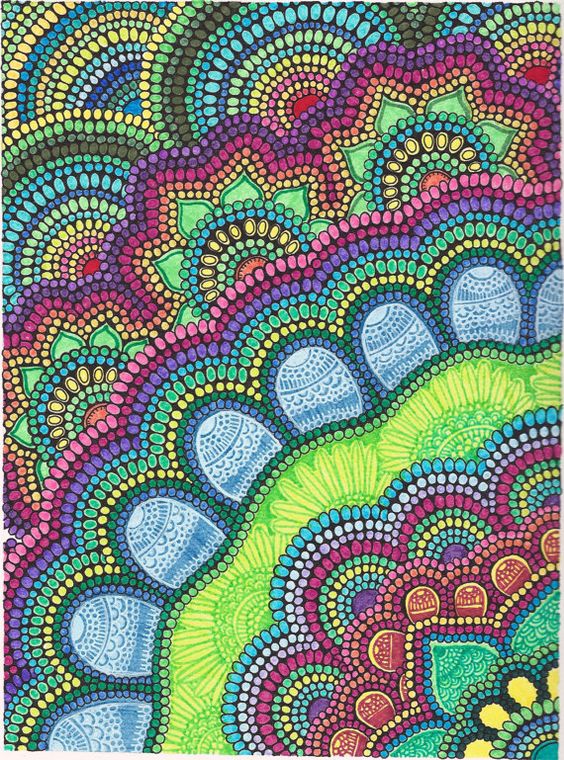 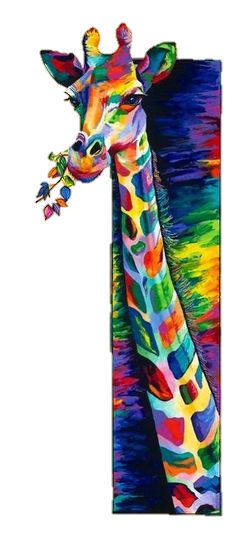 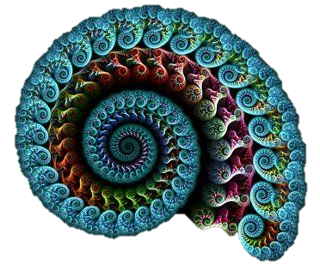 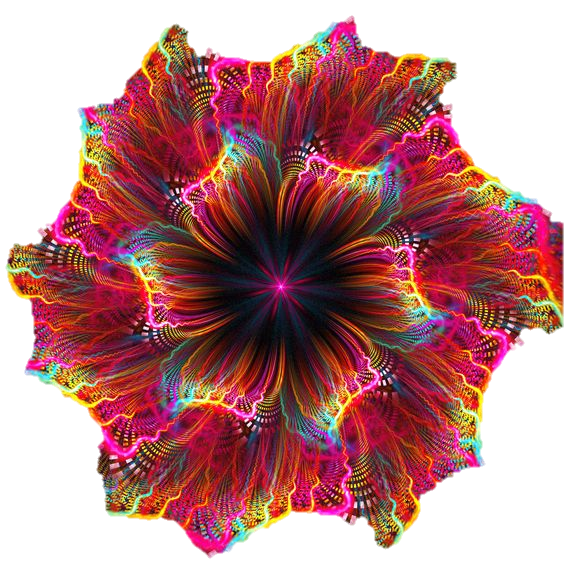 创意分形毕业答辩
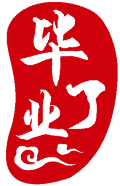 答辩人：情缘素材
[Speaker Notes: 更多模板请关注：https://haosc.taobao.com]
目录
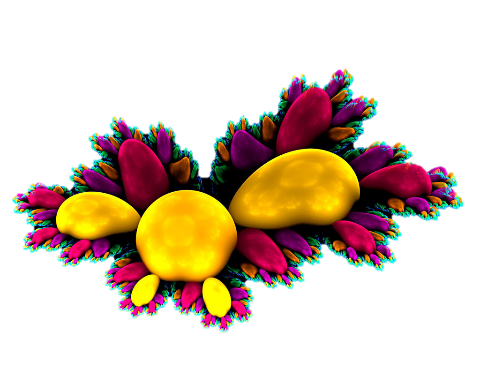 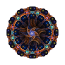 章节1    绪论
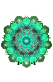 章节2    理论综述
章节3    发展现状与问题分析
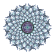 章节4    改进对策以及建议
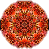 章节5    结论
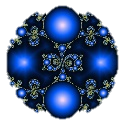 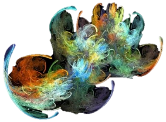 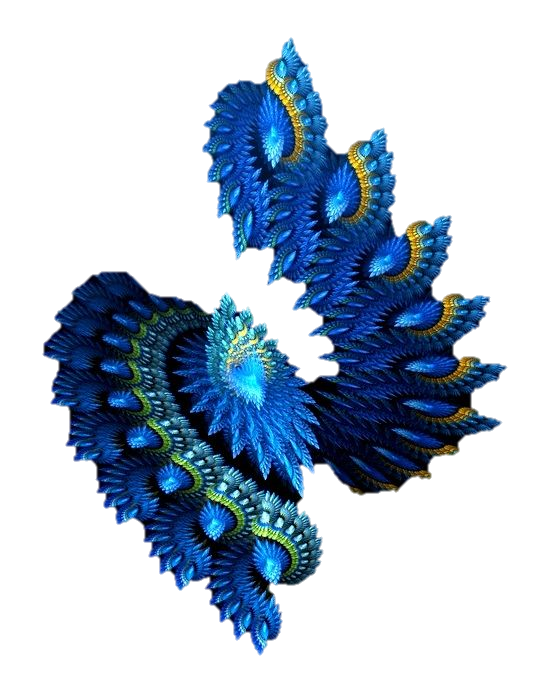 摘要
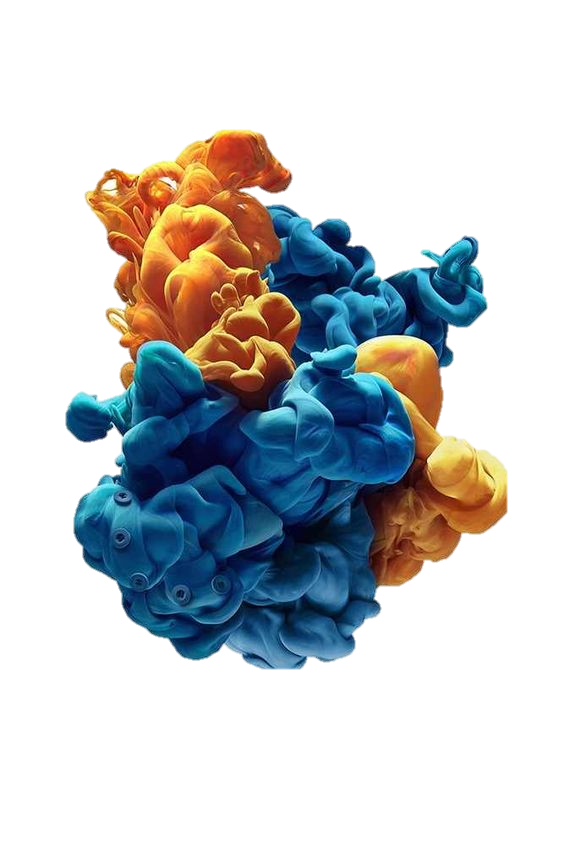 xxxx演示设计，用心专注制作每一个演示模板，新颖独到的创意，超炫酷动画演示，只为制作优秀的PPT
关键词：xxxx; 炫酷动画；新颖； 创意；
Please enter your title here and tell audience your central idea. Please enter your title here and tell audience your central idea.
Key Words: title; audience; central idea
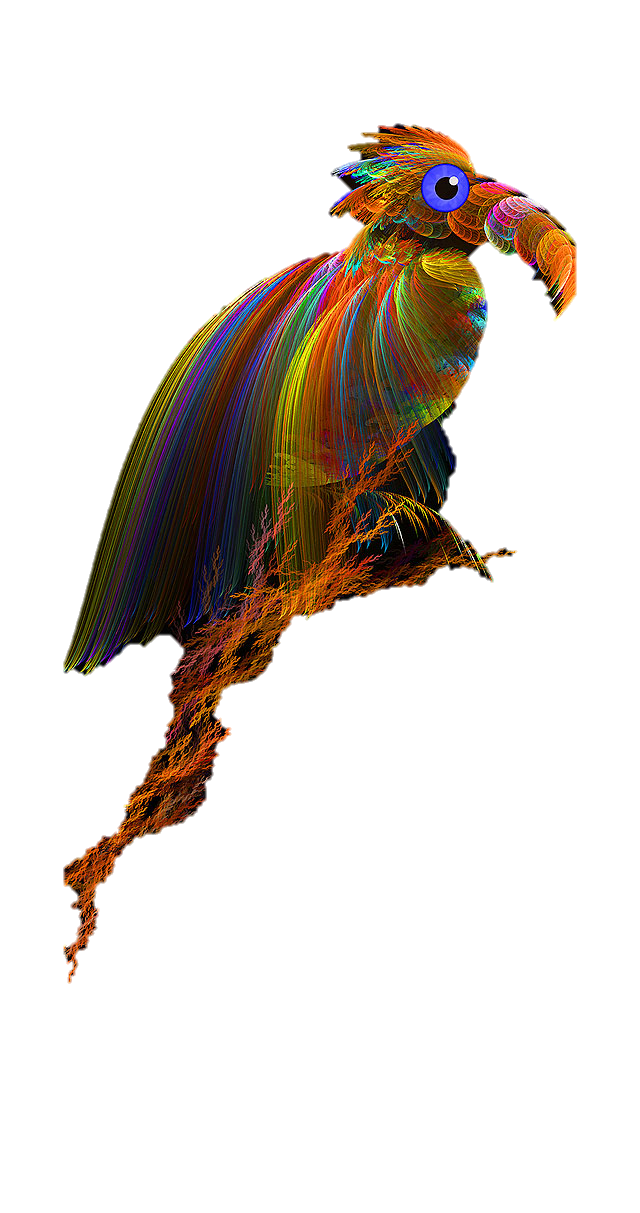 章节·1
请简单描述相关主题
请简单描述相关主题
1
论文绪论
请输入替换你的标题
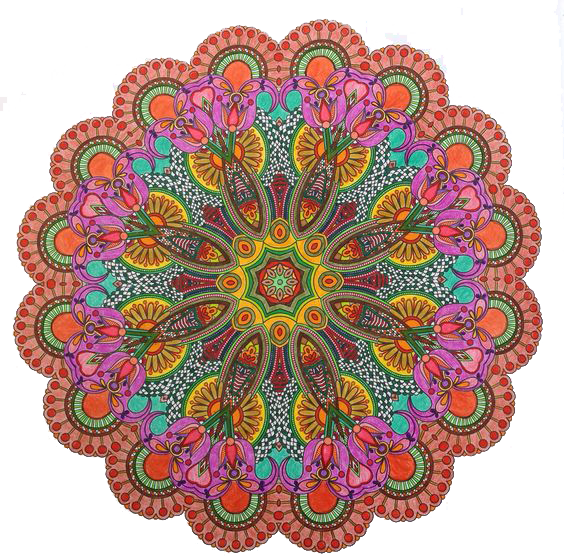 02
01
请替换标题
请替换标题
研究背景
请替换您的文字，内容简洁明了即可
请替换您的文字，内容简洁明了即可
03
请替换标题
请替换您的文字，内容简洁明了即可
请输入替换你的标题
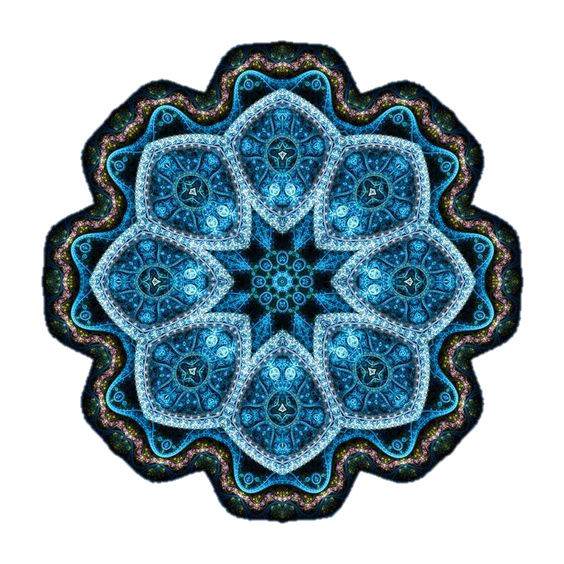 请在输入你的内容文本.请在输入你的内容文本.请在输入你的内容文本.请在输入你的内容文本.
Your 标题
请在输入你的内容文本.请在输入你的内容文本.请在输入你的内容文本.请在输入你的内容文本.
Your 标题
请在输入你的内容文本.请在输入你的内容文本.请在输入你的内容文本.请在输入你的内容文本.
Your 标题
请在输入你的内容文本.请在输入你的内容文本.请在输入你的内容文本.请在输入你的内容文本.
Your 标题
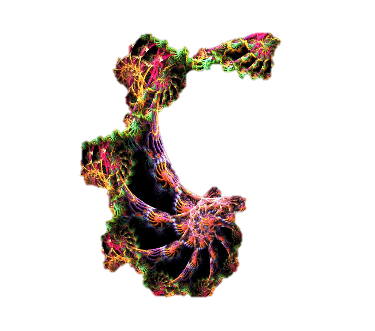 请输入替换你的标题
请输入你的文本内容
请输入你的文本内容
请输入你文本内容
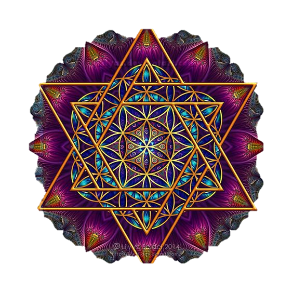 请在此输入替换你的文本内容请在此输入替换你的文本内容请在此输入替换你的文本内容请在此输入替换你的文本内容
请在此输入替换你的文本内容请在此输入替换你的文本内容请在此输入替换你的文本内容请在此输入替换你的文本内容
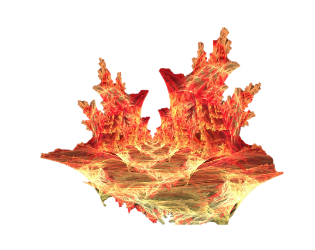 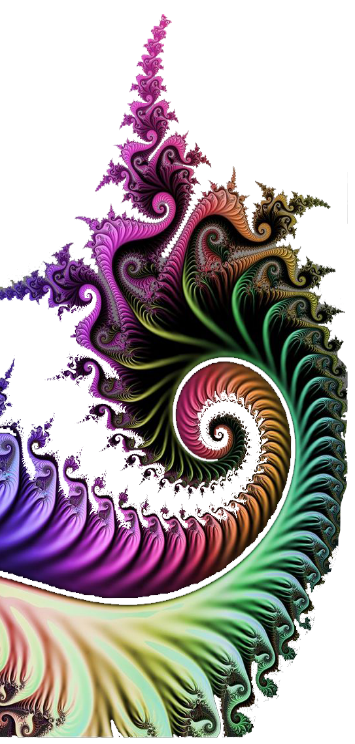 请输入替换你的标题
请输入替换你的内容请输入替换你的内容
请输入替换你的内容请输入替换你的内容
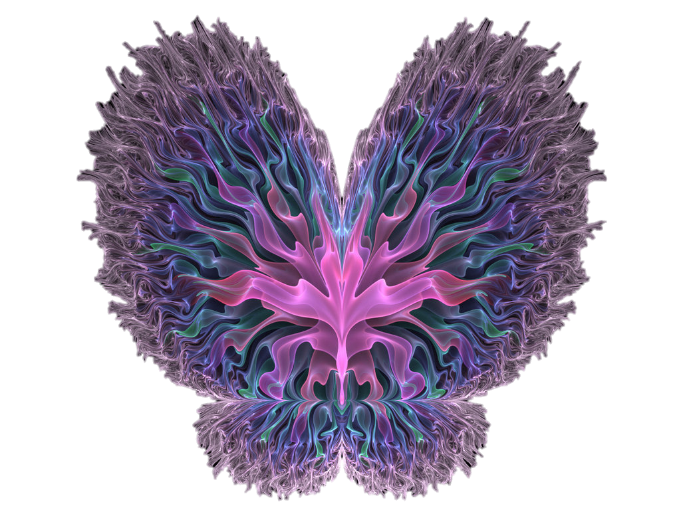 请输入替换你的标题
L
标题
标题
请在此输入替换你的文本内容请在此输入替换你的文本内容请在此输入替换你的文本内容请在此输入替换你的文本内容
    请在此输入替换你的文本内容请在此输入替换你的文本内容请在此输入替换你的文本内容
   请在此输入替换你的文本内容请在此输入替换你的文本内容
标题Title
标题
标题
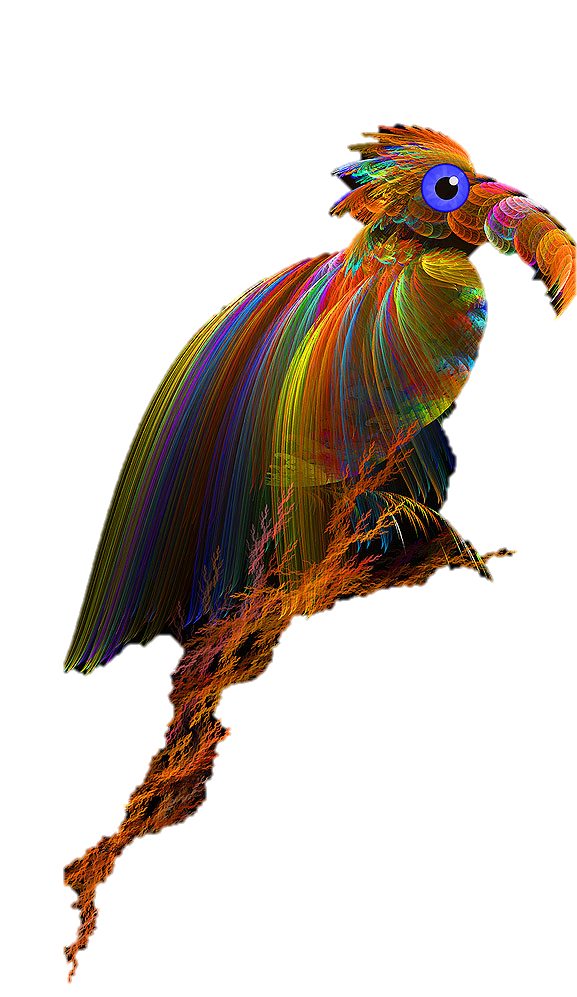 章节·2
请简单描述相关主题
请简单描述相关主题
2
设计理论综述
请输入替换你的标题
>
>
>
时间点1
时间点2
时间点3
时间点4
请在此输入你的工作内容介绍文本
请在此输入你的工作内容介绍文本
请在此输入你的工作内容介绍文本
请在此输入你的工作内容介绍文本
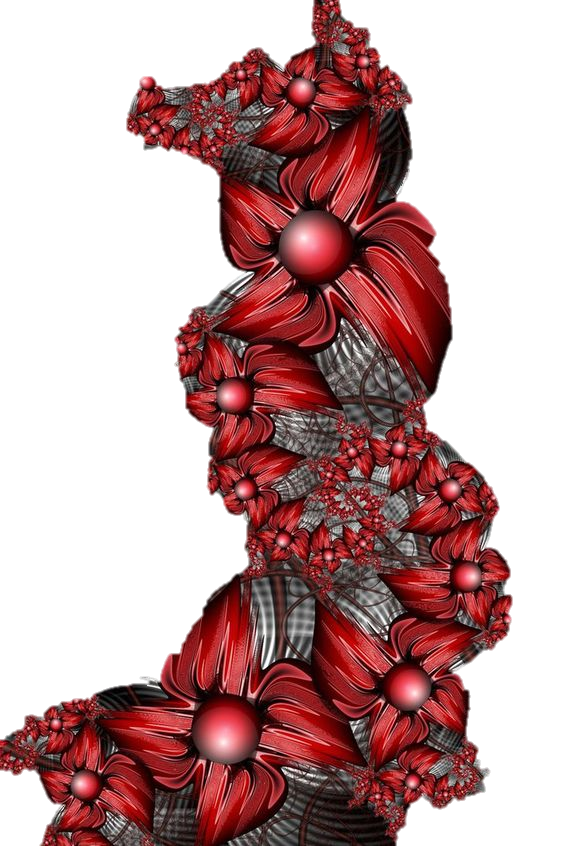 请输入替换你的标题
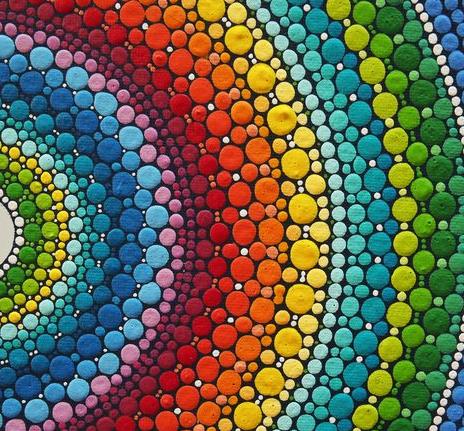 请输入你的标题
请输入你的内容描述请输入你的内容描述请输入你的内容描述请输入你的内容描述请输入你的内容描述
请输入你的内容描述请输入你的内容描述请输入你的内容描述请输入你的内容描述请输入你的内容描述
请输入你的内容描述请输入你的内容描述请输入你的内容描述请输入你的内容描述请输入你的内容描述
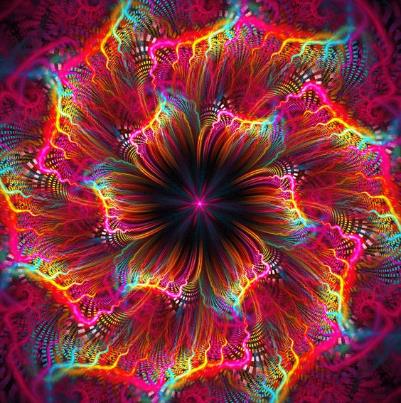 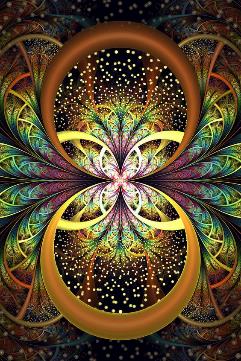 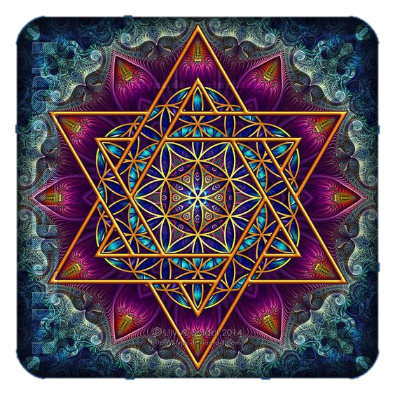 请输入替换你的标题
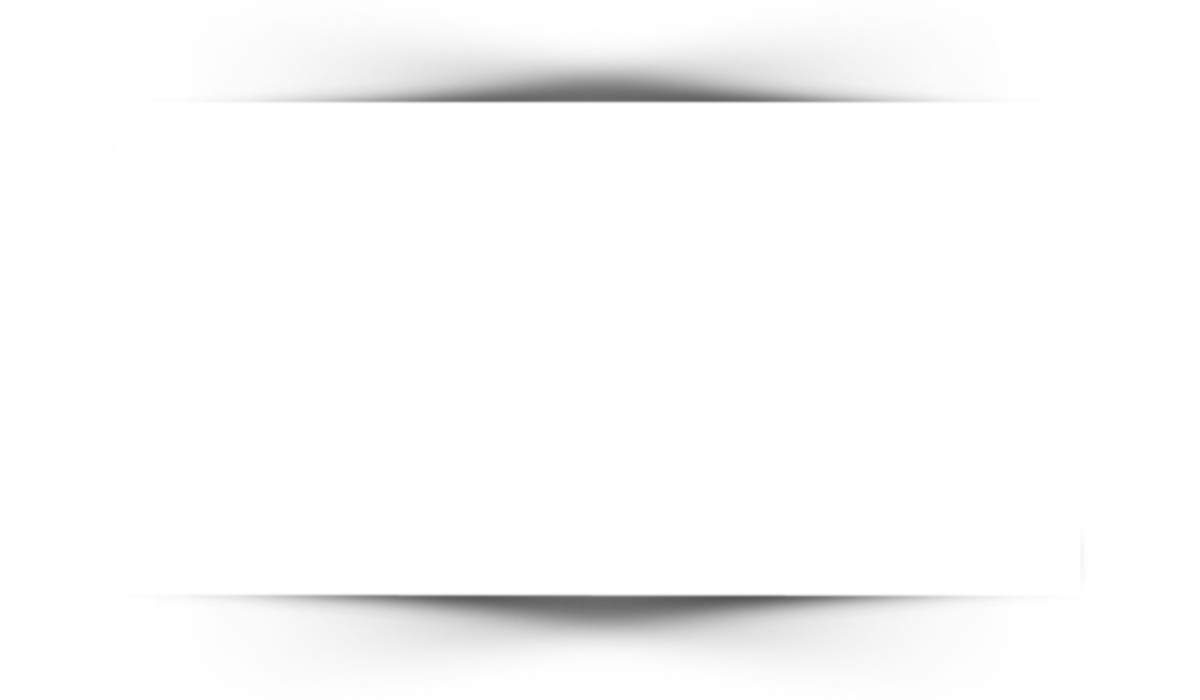 A
添加标题
点击添加文字点击添加文字
B
添加标题
点击添加文字点击添加文字
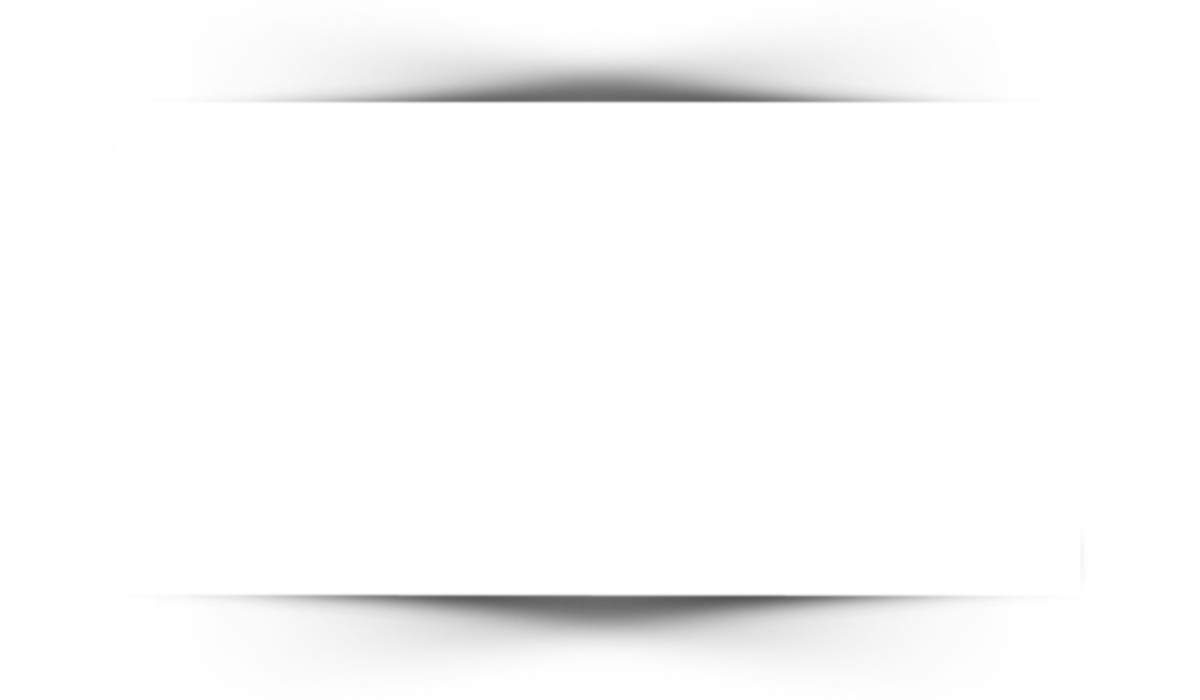 C
添加标题
点击添加文字点击添加文字
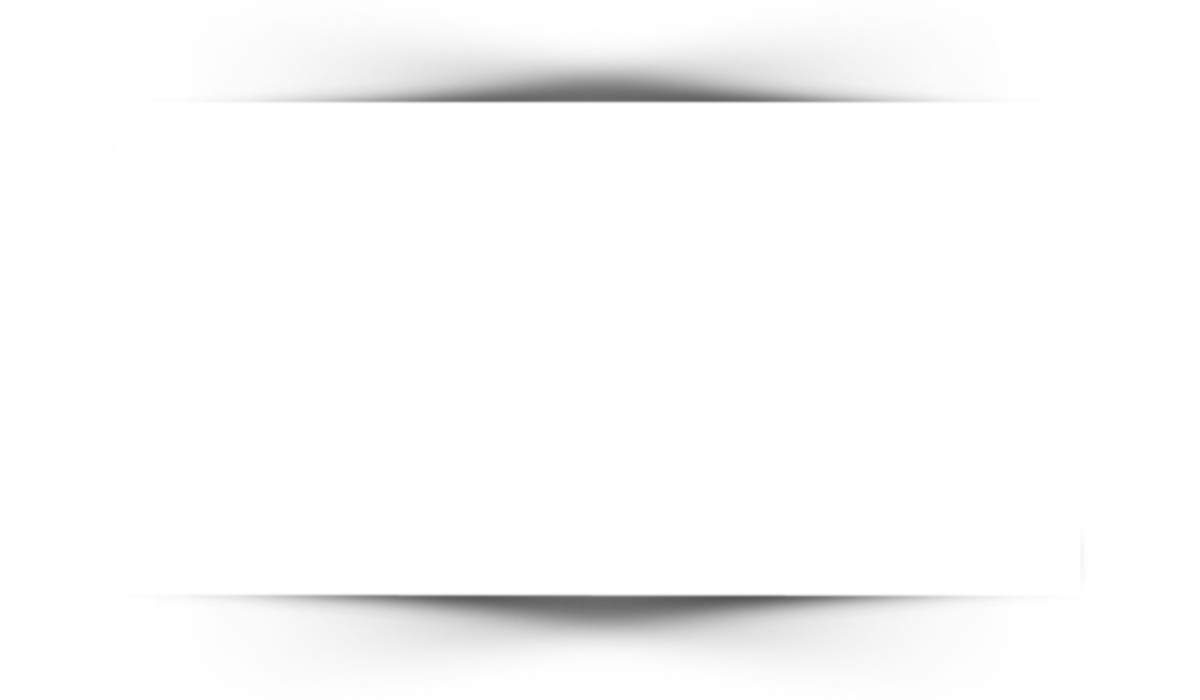 D
添加标题
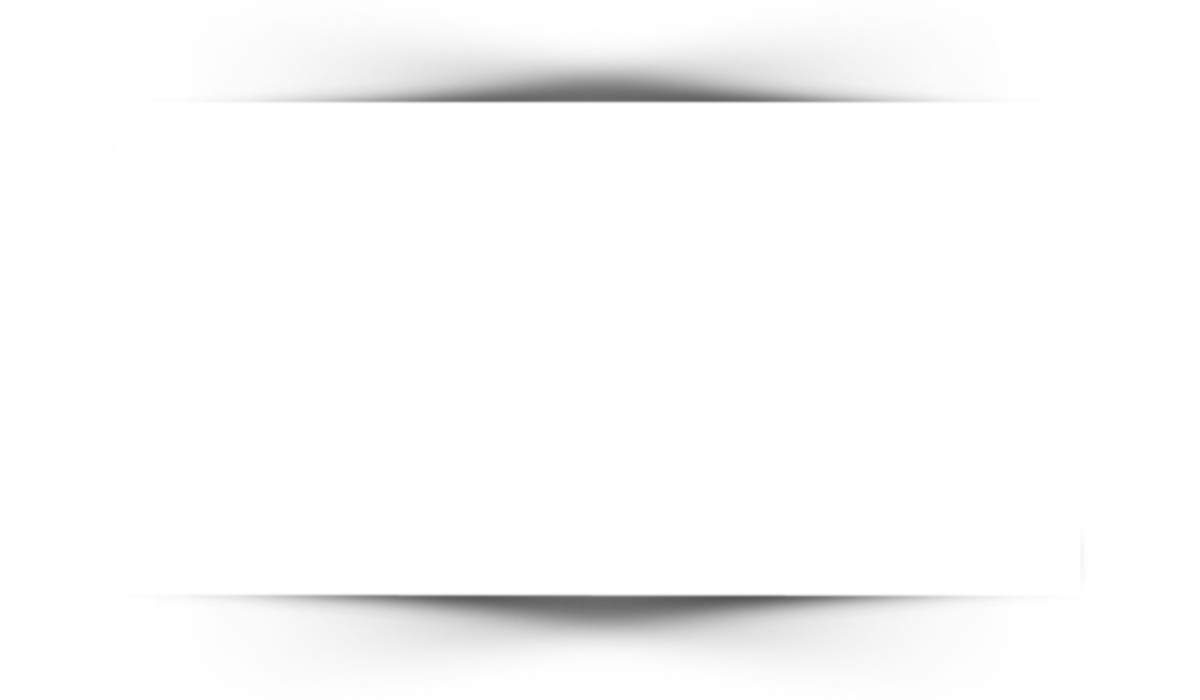 点击添加文字点击添加文字
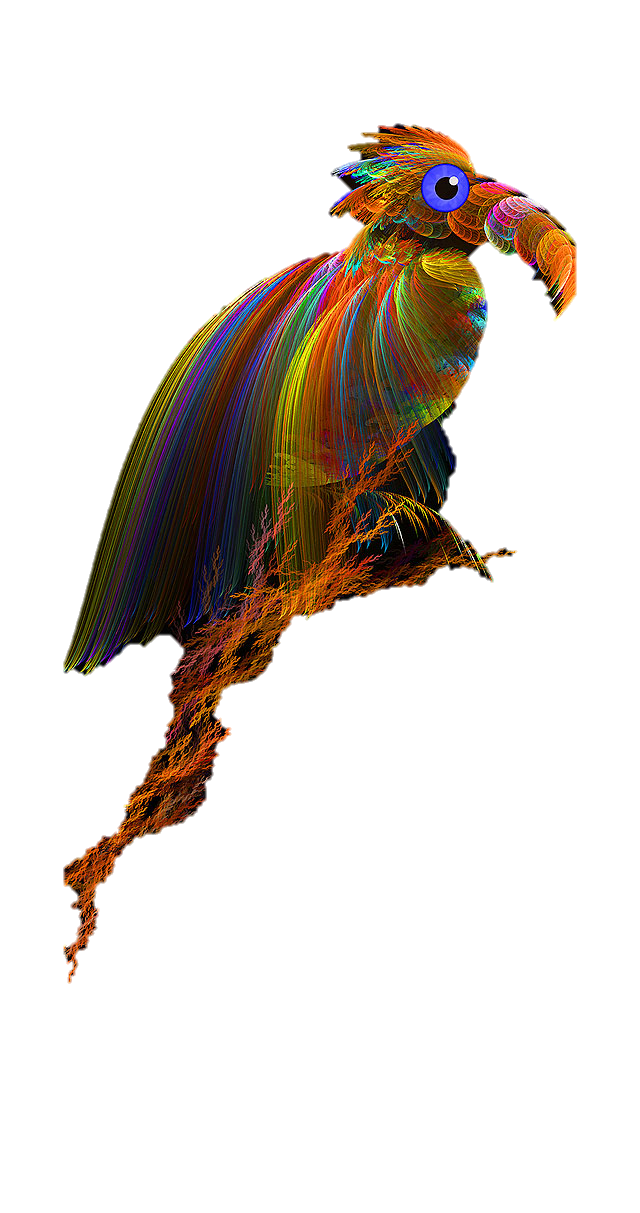 章节· 3
请简单描述相关主题
请简单描述相关主题
3
发展现状与理论文分析
请输入替换你的标题
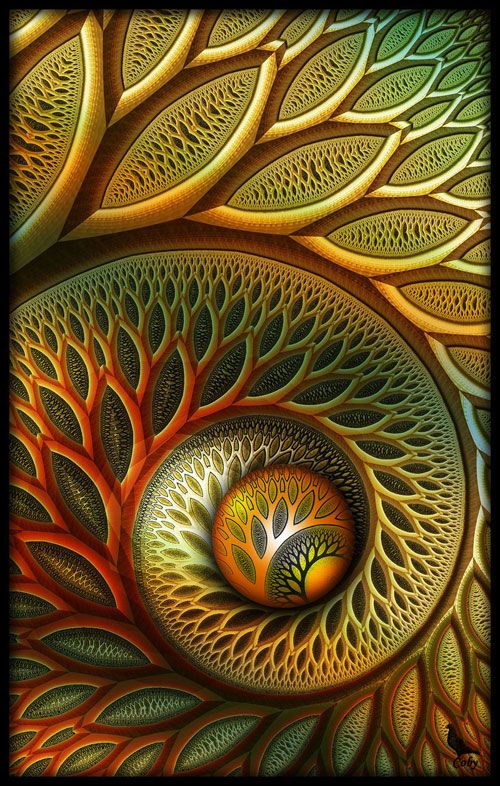 添加
文字
添加
文字
01
添加
文字
02
添加
文字
03
添加
文字
04
05
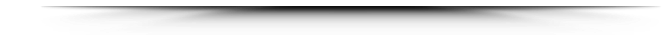 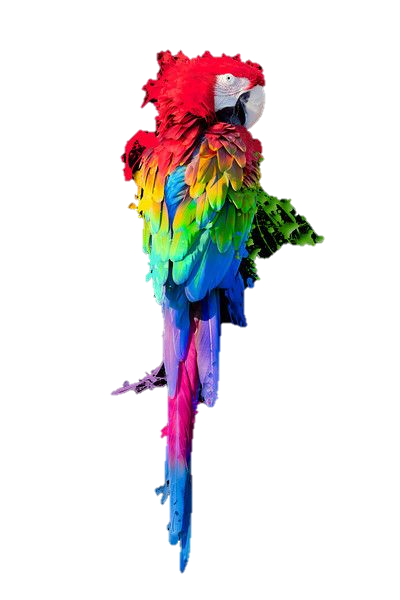 请输入替换你的标题
请替换标题
请替换您的文字，内容简洁明了即可
请替换标题
请替换您的文字，内容简洁明了即可
请替换标题
请替换您的文字，内容简洁明了即可
请替换标题
请替换您的文字，内容简洁明了即可
请输入替换你的标题
请替换标题
请替换标题
请替换您的文字，内容简洁明了即可
请替换您的文字，内容简洁明了即可
请替换标题
请替换标题
请替换您的文字，内容简洁明了即可
请替换您的文字，内容简洁明了即可
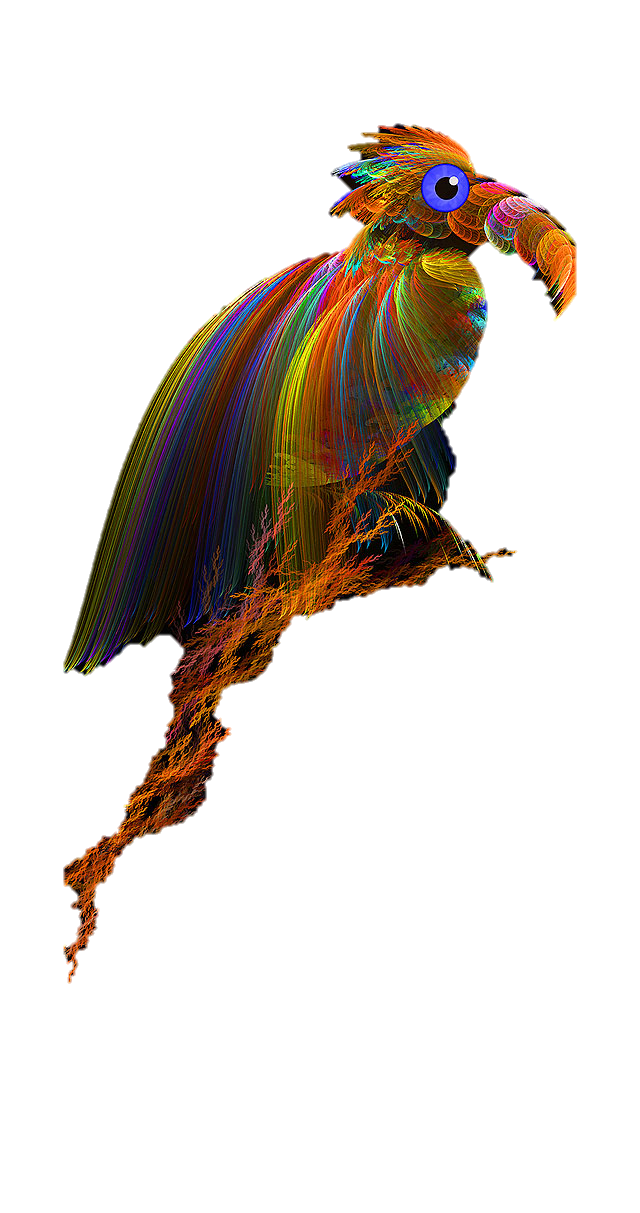 章节·4
请简单描述相关主题
请简单描述相关主题
4
改进对策与建议
请输入替换你的标题
请添加标题
请添加标题
S
W
请点击替换您的文字，内容简洁，意思明了即可。
请点击替换您的文字，内容简洁，意思明了即可。
T
O
请添加标题
请添加标题
请点击替换您的文字，内容简洁，意思明了即可。
请点击替换您的文字，内容简洁，意思明了即可。
请输入替换你的标题
请添加标题
A
请点击替换您的文字，内容简洁，意思明了即可。
请添加标题
B
请点击替换您的文字，内容简洁，意思明了即可。
请添加标题
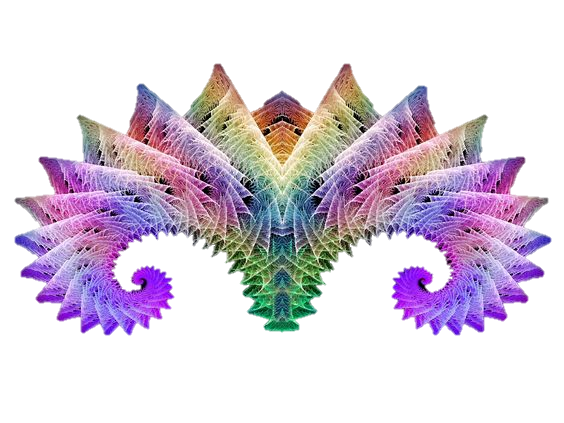 C
请点击替换您的文字，内容简洁，意思明了即可。
请添加标题
D
请点击替换您的文字，内容简洁，意思明了即可。
请输入替换你的标题
文字标题
小标题
小标题
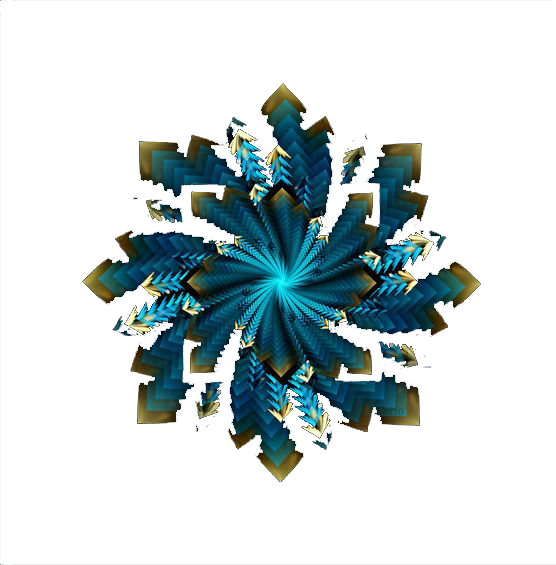 请输入替换你的标题
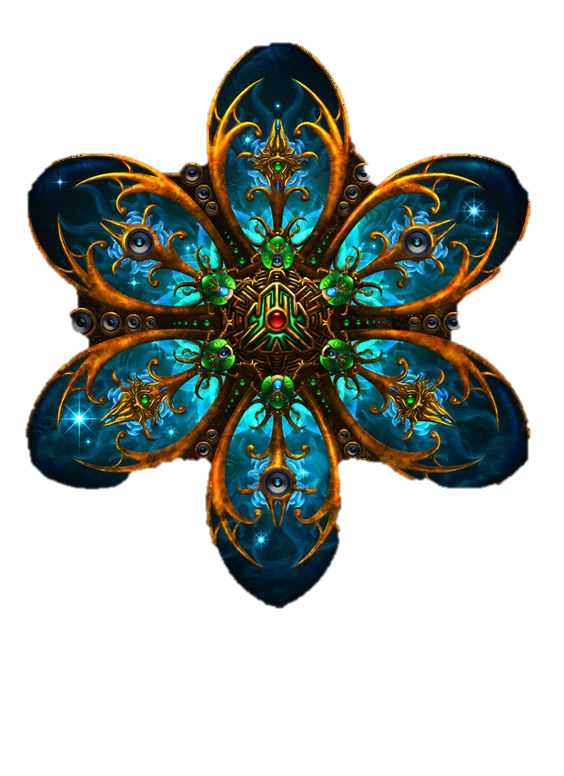 01
点击添加标题文字
02
点击添加标题文字
03
点击添加标题文字
04
点击添加标题文字
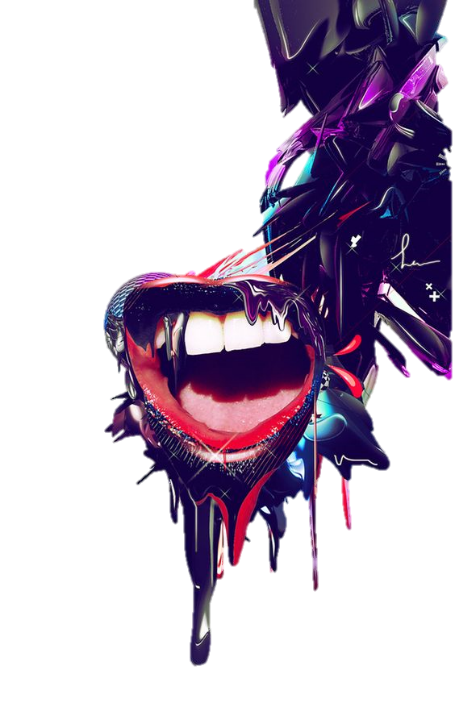 请输入替换你的标题
请在替换你的内容文本.请在替换你的内容文本
请在替换你的内容文本请在替换你的内容文本请在替换你的内容文本
请在替换你的内容文本.请在替换你的内容文本请在替换你的内容文本请在替换你的内容文本
请在此输入编辑或替换你的内容文本请在此输入编辑或替换你的内容文本请在此输入编辑或替换你的内容文本
请在替换你的内容文本.请在替换你的内容文本
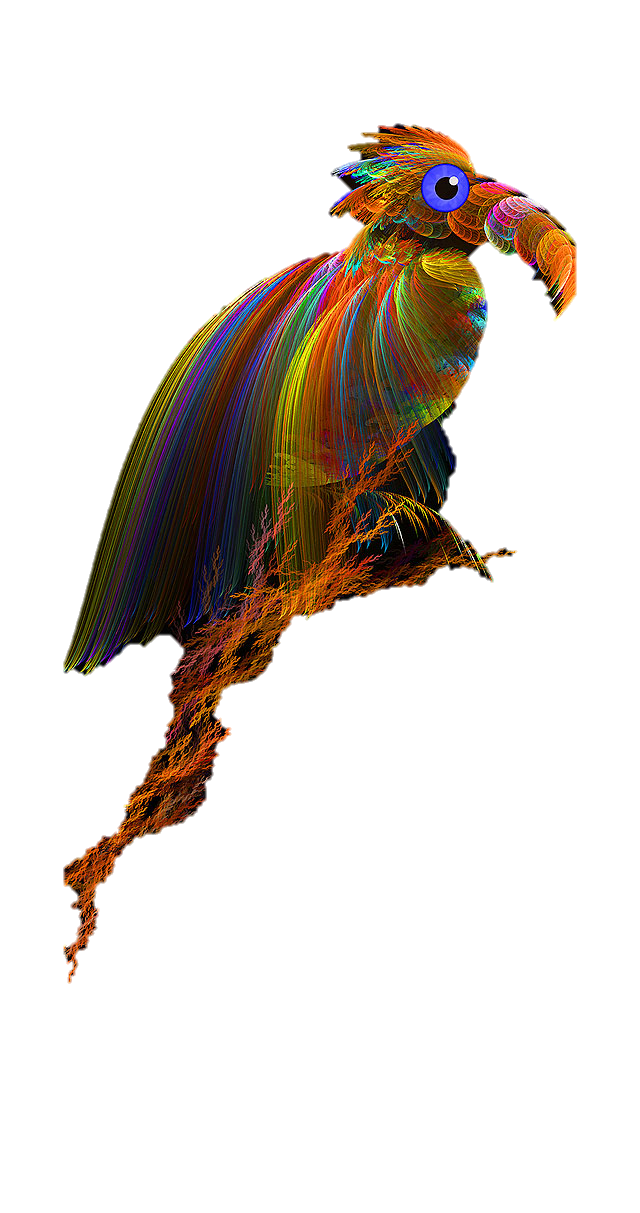 请输入替换你的标题
点击添加标题文字
点击添加标题文字
点击添加标题文字
点击添加标题文字
点击添加标题文字
点击添加标题文字
点击添加标题文字
点击添加标题文字
标题
点击添加标题文字
点击添加标题文字
点击添加标题文字
点击添加标题文字
请输入替换你的标题
请替换您的文字，内容简洁明了即可
请替换您的文字，内容简洁明了即可
①请替换标题
②请替换标题
③请替换标题
④请替换标题
请替换您的文字，内容简洁明了即可
请替换您的文字，内容简洁明了即可
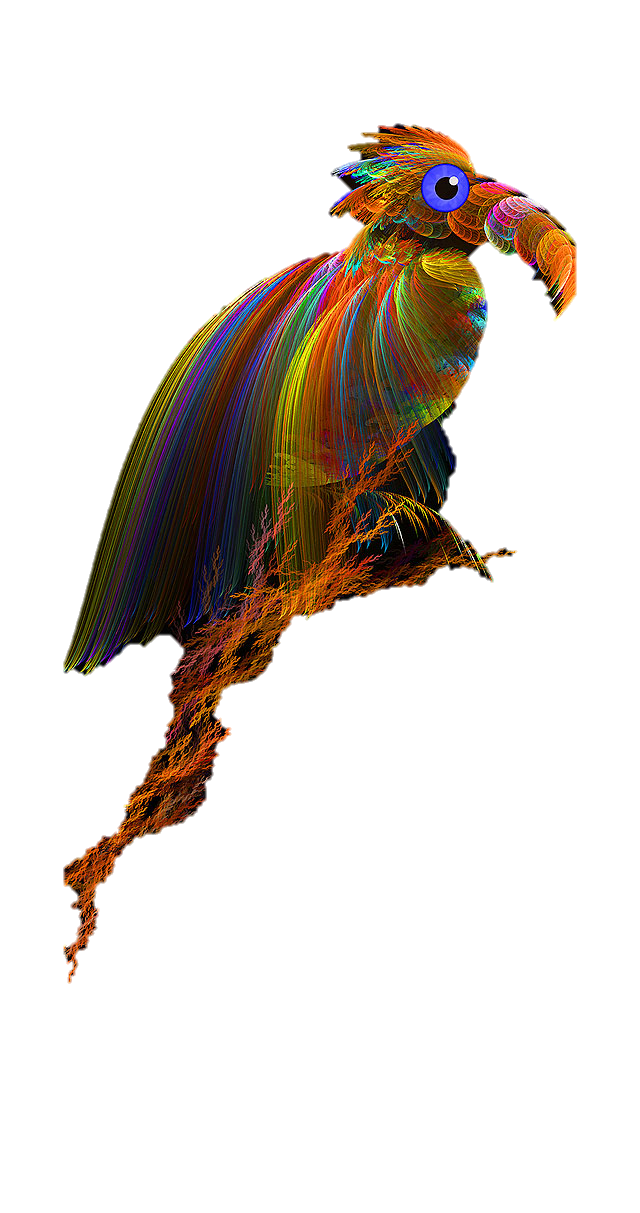 章节·5
请简单描述相关主题
请简单描述相关主题
5
研究结论
请输入替换你的标题
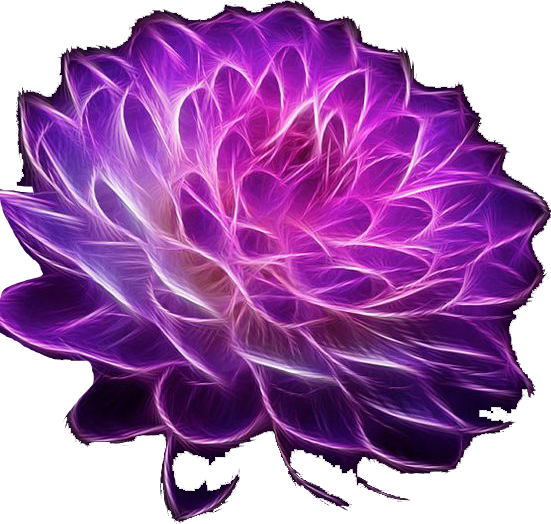 请替换标题

请替换您的文字，内容简洁明了即可
请替换您的文字，内容简洁明了即可
请替换标题
请替换您的文字，内容简洁明了即可
请替换您的文字，内容简洁明了即可
请输入替换你的标题
点击添加标题文字点击添加标题文字点击添加标题文字
点击添加标题文字点击添加标题文字点击添加标题文字点击添加标题文字点击添加标题文字点击添加标题文字点击添加标题文字点击添加标题文字点击添加标题文字
点击添加标题文字点击添加标题文字点击添加标题文字点击添加标题文字
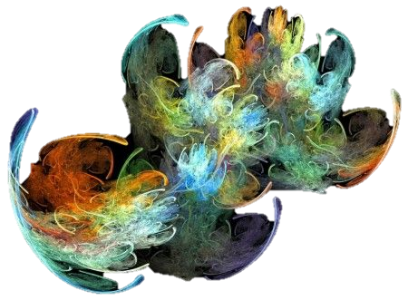 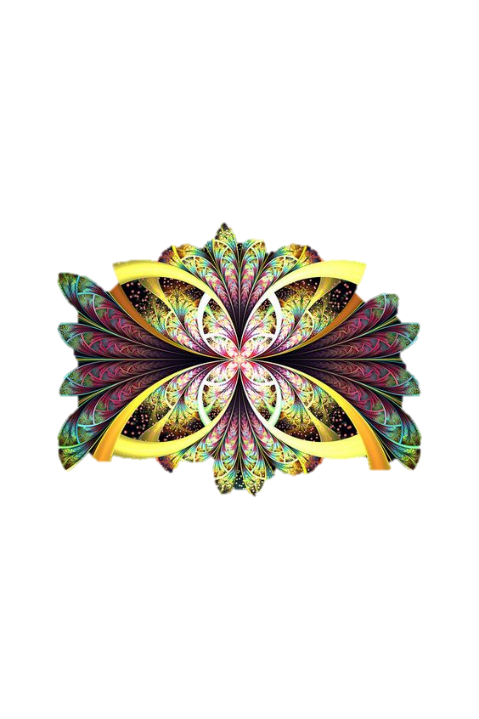 请输入替换你的标题
01
请替换标题
观点总结
观点总结
请替换您的文字，内容简洁明了即可
02
请替换标题
请替换您的文字，内容简洁明了即可
03
请替换标题
请替换您的文字，内容简洁明了即可
观点总结
04
观点总结
请替换标题
请替换您的文字，内容简洁明了即可
请输入替换你的标题
32%
21%
请替换您的文字，内容简洁明了即可
请替换您的文字，内容简洁明了即可
65%
请替换您的文字
15%
请替换您的文字，内容简洁明了即可
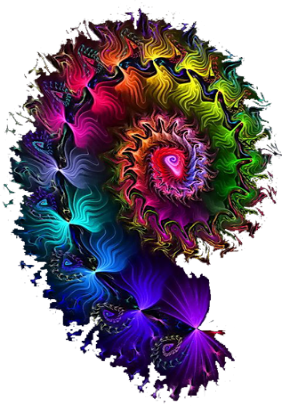 请替换您的标题
请替换您的文字，内容简洁明了即可请替换您的文字，内容简洁明了即可
10%
请替换您的文字，内容简洁明了即可
6%
请替换您的文字，内容简洁明了即可
替换文字
替换文字
替换文字
替换文字
替换文字
请输入替换你的标题
Please Enter Your Title Here.
请输入你的内容描述请输入你的内容描述请输入你的内容描述请输入你的内容描述请输入你的内容描述
Please Enter Your Title Here.
请输入你的内容描述请输入你的内容描述请输入你的内容描述请输入你的内容描述请输入你的内容描述
Please Enter Your Title Here.
请输入你的内容描述请输入你的内容描述请输入你的内容描述请输入你的内容描述请输入你的内容描述
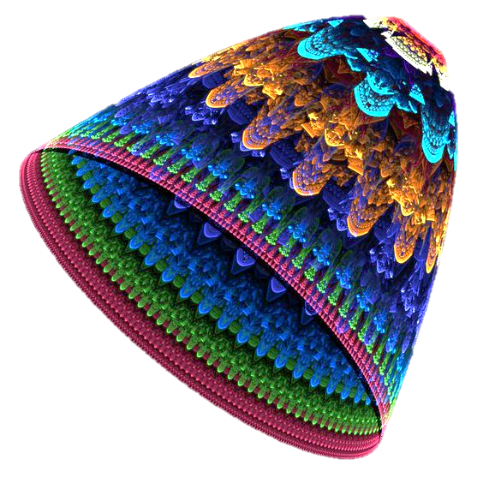 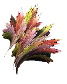